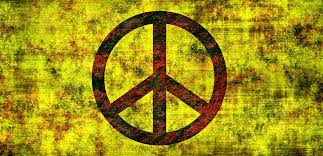 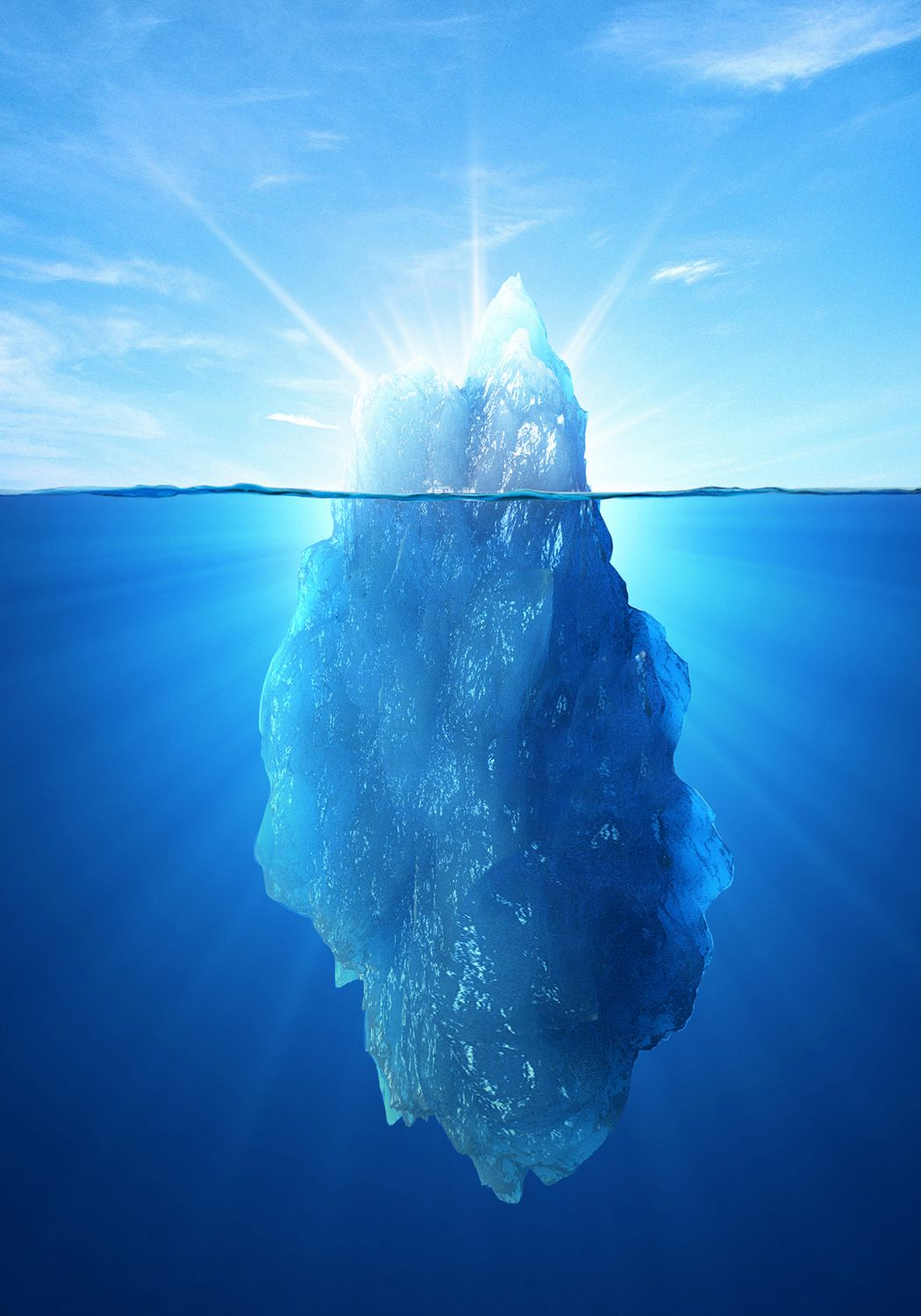 2
O PAPEL DA CONVIVENCIA NA EDUCACIÓN
Convivencia como fin: Convivencia en positivo
Convivencia como medio
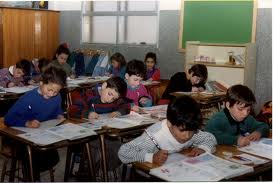 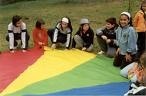 Autodisciplina.
Prevención da violencia.
Provención e transformación  dos conflitos e demais condutas contrarias á convivencia
Disciplina heterónoma.
Prevención e resolución dos conflitos.
3
4
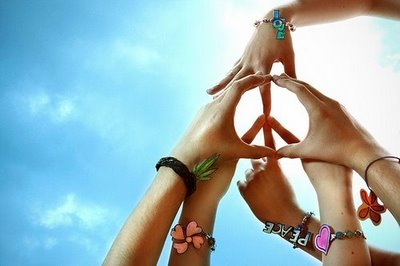 5
6
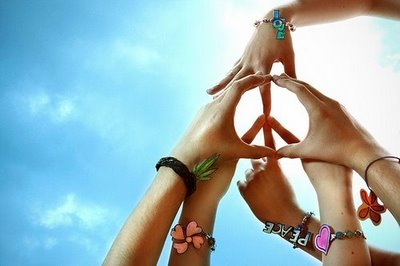 7
8
9
10
11
12
13
14
15
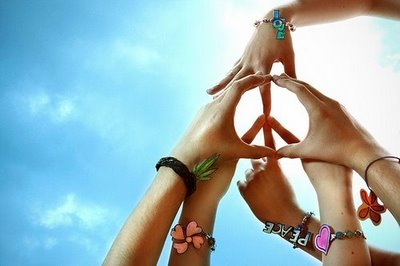 16
17
18
19
20
21
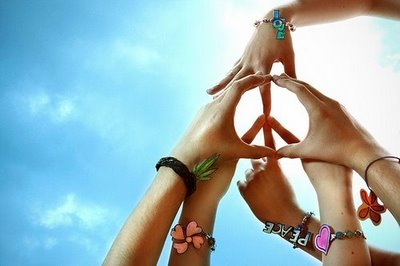 22
CONDUTAS CONTRARIAS Á CONVIVENCIA NA ESCOLA
23
A CONDUTA É CONTEXTUAL E SOCIAL,  SE INTERVIMOS SO INDIVIDUALMENTE, NON PODEREMOS CAMBIAR A CONDUTA
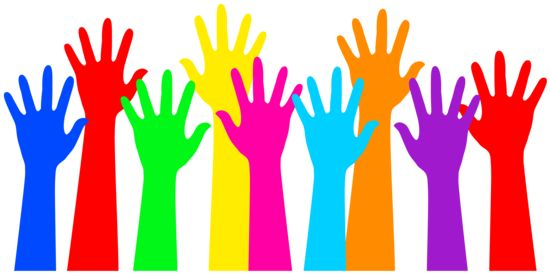 ENFOQUE ECOLÓXICO
24
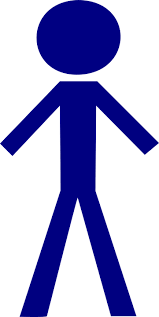 2
25
3
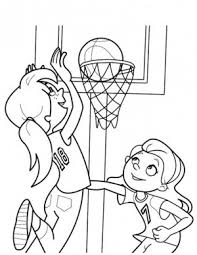 26
4
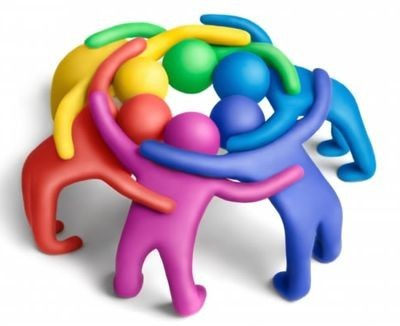 27
28
29
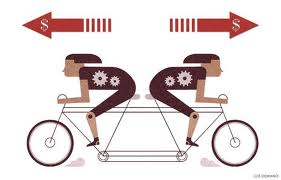 30
31
32
33
34
35
NON ATENDER Á DISRUPCIÓN LEVE. CENTRARSE NA CONDUTA  AXEITADA DO DISRUPTOR/A, REFORZÁNDOA.

UTILIZAR A LINGUAXE NON VERBAL:
PARA REFORZAR A PROPIA ACTITUDE (mostrar seguridade, confianza, asertividade,…)
PARA ATENDER A DISRUPCIÓN MODERADA: mirada, xesto.

UTILIZAR MENSAXES EN PRIMEIRA PERSOA.

REALIZAR PAUSAS TÁCTICAS: interrupción da tarefa, postura de espera, manter o contacto visual.

REALIZAR PAUSAS PARA DAR INDICACIÓNS SOBRE A CONDUTA.
36
DAR OPCIÓNS Ó DISRUPTOR/A (saír da clase para calmarse, dar opción a realizar outra tarefa,…).

CAMBIAR O RITMO DA CLASE (cambiar de tarefa, de organización, do material, …)

UTILIZAR ESTRATEXIAS COMUNICATIVAS, como: 
Perspectiva da potenciación.
Asegurar a permeabilidade.
Comunicación bidireccional.
Comunicación básica:
Escoita activa.
Mostrar acordo.
Preguntar.
Feedback.

NON PROVOCAR ENFRENTAMENTO DIRECTO DIANTE DO GRUPO. Manter a calma. ENTREVISTA POSTERIOR.


Analizar posteriormente as variables que favorecen a disrupción para tomar decisións antes da seguinte clase (individuais, de equipo, equipo directivo, orientación, familia,…)
37
38
39
40
41
OUTRAS WEBS  SOBRE CONVIVENCIA
www.edu.xunta.es/convivencia 
 www.convivencia.mec.es/ 
www.juntadeandalucia.es/observatoriodelainfancia/oia/esp/index.aspx 
www.educastur.princast.es/recursos/diversidad/acoso
 www.observatoriconvivenciaescolar.es/ 
 www.educa.rcanaria.es/ 
www.educantabria.es/portal/ 
www.educa.jcyl.es
www.xtec.net/innovacio/convivencia/usce.htm
www.educarex.es/acosoescolar/
 www.acosoescolar.info/index.htm 
 www.pnte.cfnavarra.es/convive/ 
 www.ikasle.net 
www.cult.gva.es/orientados/
42
43
PROGRAMAS PARA DESENVOLVER A  COMPETENCIA SOCIAL:

Mª VICTORIA TRIANES:
Trianes, M.V., Muñoz, A. y Jiménez, M.(1996). COMPETENCIA  SOCIAL:  SU EDUCACIÓN Y TRATAMIENTO. Madrid: Pirámide: Ojos Solares
Trianes: Trianes, M.V. (1996).EDUCACIÓN Y COMPETENCIA SOCIAL. UN PROGRAMA EN EL AULA. Málaga: Aljibe. (Programa para educación primaria)
Trianes, M.V. y Fernández- Figarés, C. (2001). ENSEÑAR A SER PERSONAS Y A CONVIVIR. UN PROGRAMA PARA SECUNDARIA. Bilbao: Descleé deBrower. (Programa para educación secundaria)


MANUEL SEGURA: http://video.google.com/videoplay?docid=-3027108692232550130 
 Segura Morales, M (2005). ENSEÑAR A CONVIVIR NO ES TAN DIFÍCIL. Para quienes no saben qué hacer con sus hijos o con sus alumnos.Editorial Desclée de Brouwer.
 Segura Morales, M, Arcas, M. RELACIONARNOS BIEN. Narcea. (Programas de competencia social para niños y niñas de 4 a 12 años).
Segura Morales, M (2002). SER PERSONA Y RELACIONARSE: HABILIDADES COGNITIVAS Y SOCIALES Y CRECIMIENTO MORAL NARCEA  (Programa  12/16 anos)
44
45
Blog “Por una educación lenta” GRAÓ http://educacionlenta.blogspot.com.es/ 

“Programa del alumnado ayudante”: http://www.juntadeandalucia.es/educacion/portal/com/bin/convivencia/contenidos/Materiales/PublicacionesdelaConsejeriadeEducacion/MATERIALESCONVIVENCIA/1192706949556_contenido_programa4.pdf

Guía de Cibermentoría (Javier Barreiro y J. Mª Avilés) https://drive.google.com/file/d/0B4kxH9HDVZCbQ1lFMFozd3k4c2s/view 

Artigo “Razonar no, razonar no”. Santos Guerra: http://convivencia.files.wordpress.com/2009/12/razonar.pdf

Guía “La Convivencia escolar. Qué es y cómo abordarla” Rosario Ortega https://convivencia.files.wordpress.com/2008/11/convivencia_prevencionjunta-ortega2003262p.pdf 

Artículo de opinión. “El acoso es cosa de toda la comunidad educativa” Eloísa Teijeira http://www.farodevigo.es/opinion/2017/04/02/acoso-escolar-cosa-comunidad-educativa/1653233.html

Artículo  “Una experiencia  de intervención individual con alumnado con conductas disruptivas desde el rol de orientadora” http://convivesenlaescuela.blogspot.com.es/2015/03/revista-convives-n-9-orientacion-y.html
46
47
48
49
50
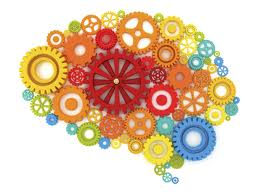 “POSTO QUE AS GUERRAS NACEN NA MENTE DOS HOMES, É NA MENTE DOS HOMES ONDE DEBEN ERIXIRSE  OS BALUARTES DA PAZ” 

(Constitución da UNESCO. 1945)
51